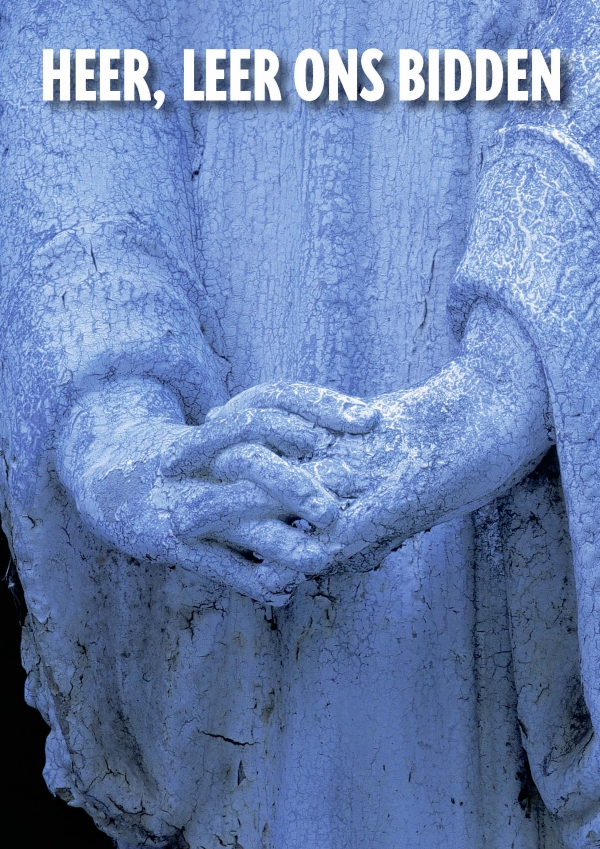 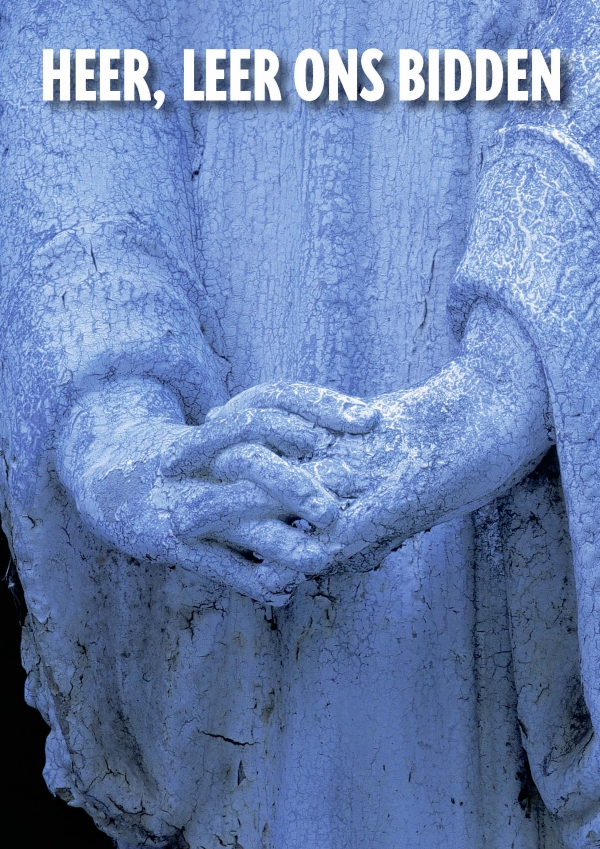 Jezus leert ons:

Bidden vindt plaats in de intimiteit van je relatie met God.
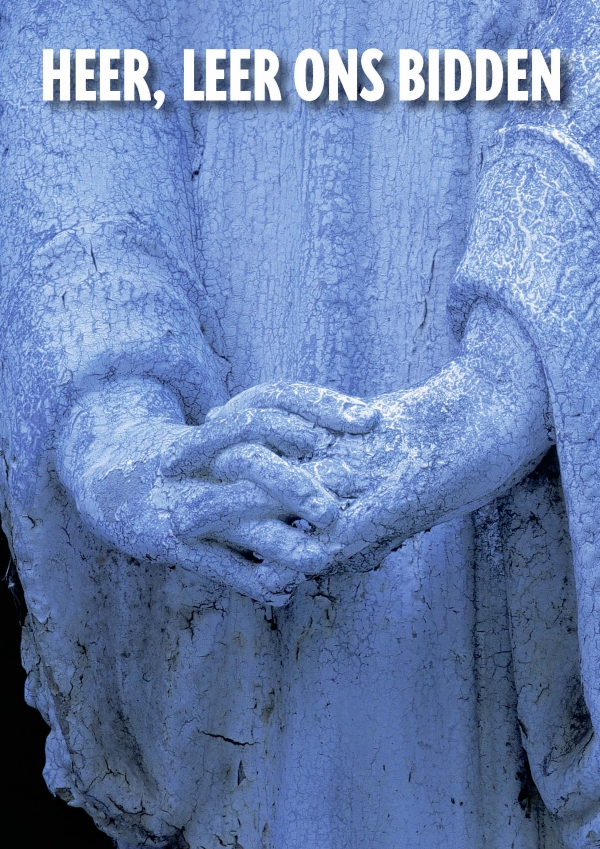 Jezus leert ons:

Erop vertrouwen dat God dichtbij is en dingen kan en wil en zal doen in deze wereld.
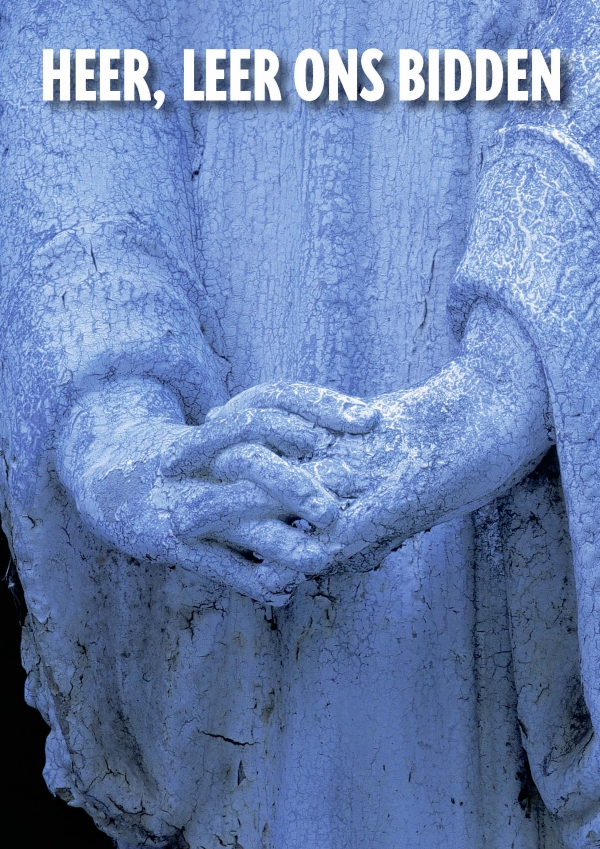 Het ‘Onze Vader’

Bede 1-3
Je maakt Gods zaak tot jouw zaak

Bede 4-6
Je maakt jouw zaak tot Gods zaak
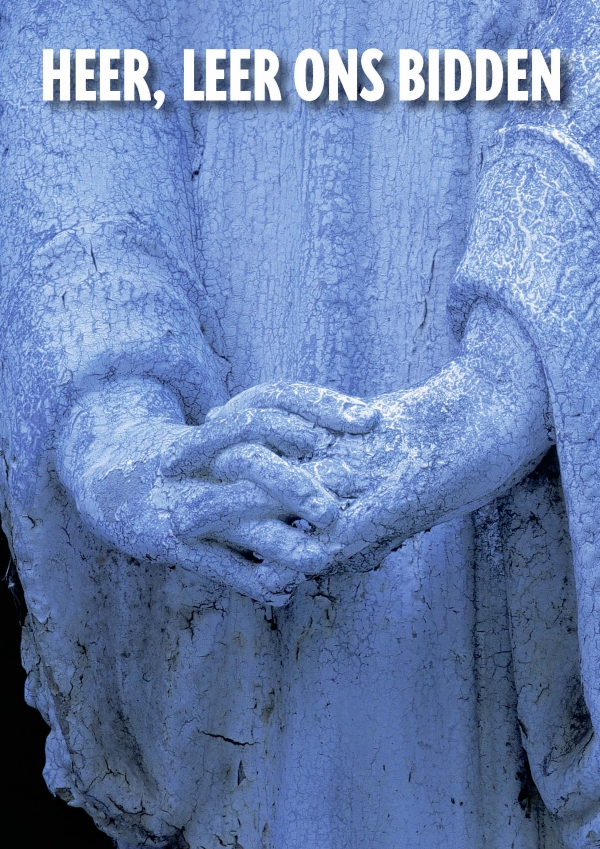 Jezus leert ons:

1)   Het Onze Vader

2) Bidden is als:
onbeschaamd aankloppen bij een goede vriend
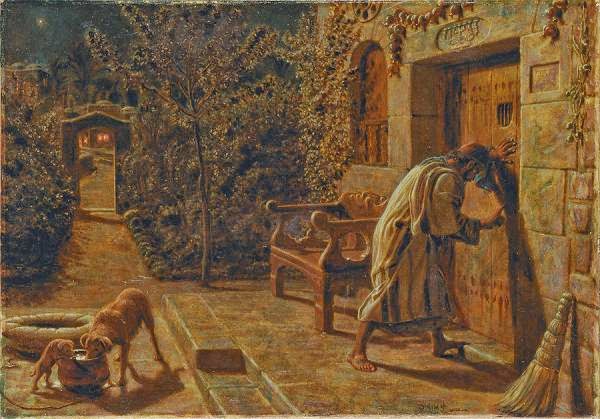 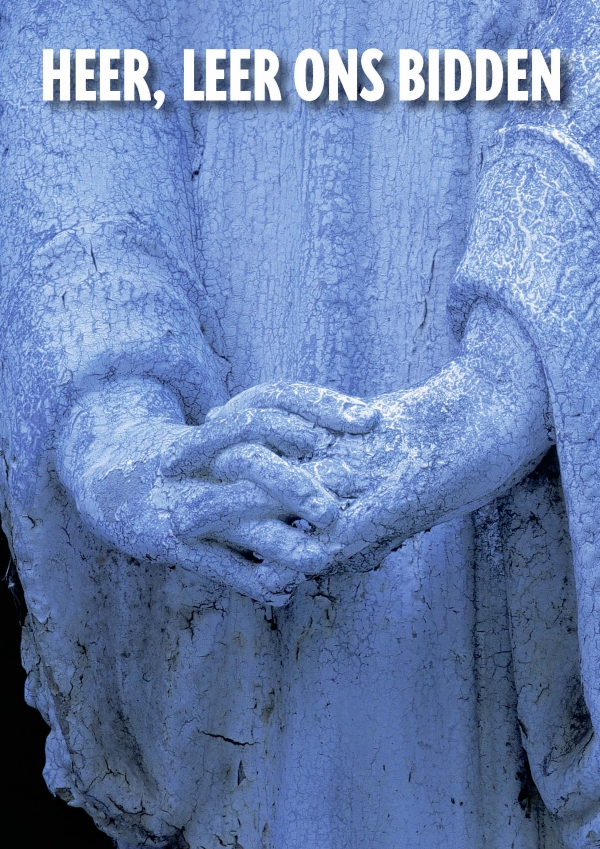 Jezus leert ons:


Je krijgt ook echt iets als je bidt.
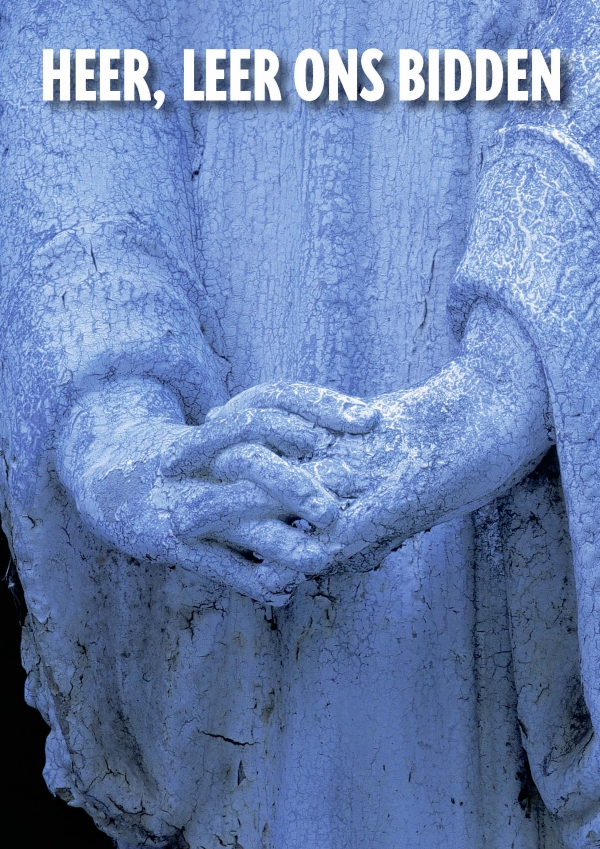 Jezus leert ons:


Vol verwachting te bidden.
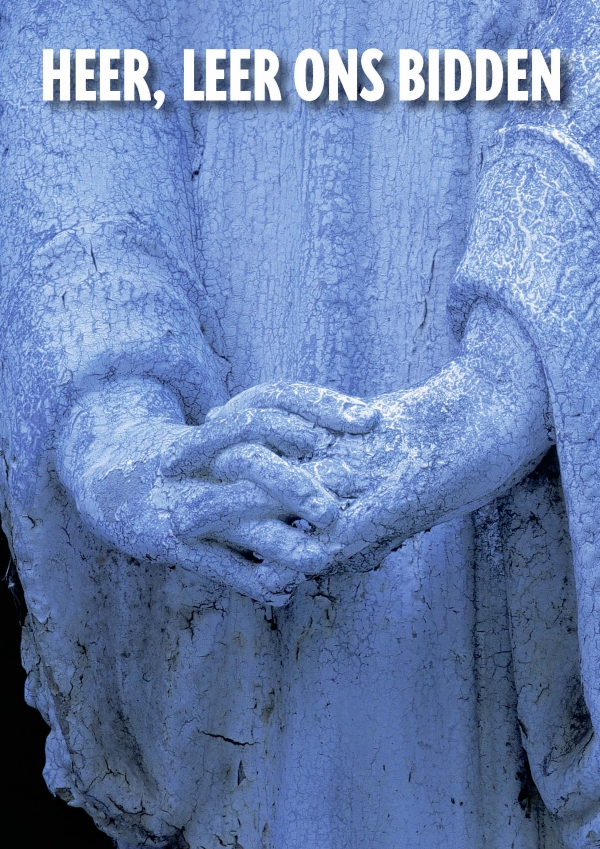 Jezus leert ons:

1)   Het Onze Vader
Bidden is als: onbeschaamd aankloppen bij een goede vriend
God geeft altijd iets

God geeft zijn Heilige Geest aan wie tot Hem bidt.
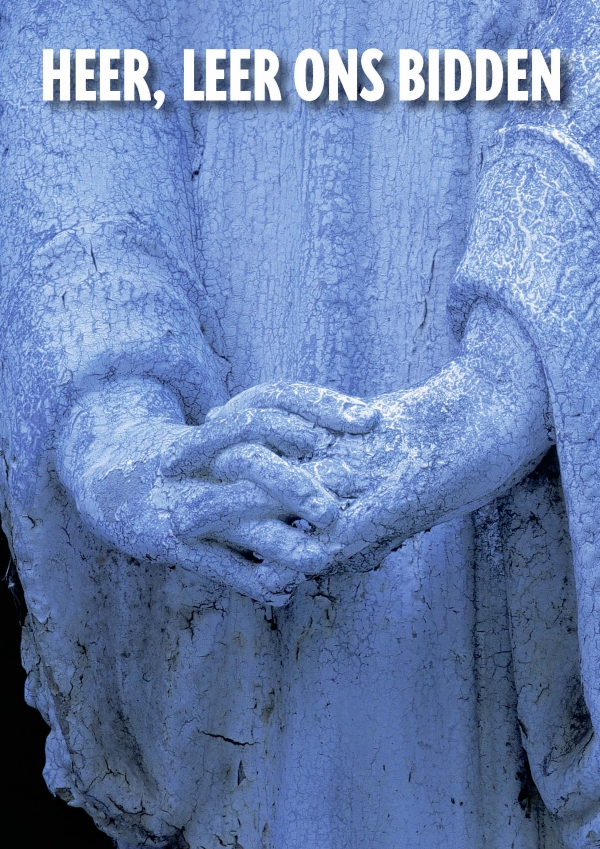